Unit 7   Work  for  Peace
单元主题写作
WWW.PPT818.COM
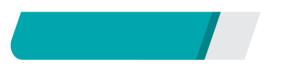 话题分析
单元主题写作
本单元的话题为讨论“争议”和“解决办法”。如何用正确的方式和别人相处以及解决相处中出现的问题是本单元写作的重点。学生们应该能够通过对人际交往知识的了解，增强自己与别人相处的能力，学会处理生活中人与人之间的矛盾和冲突。
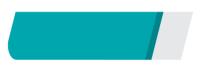 典型例题
单元主题写作
假如你叫李华，Jack是你的笔友。Jack和他的好朋友Peter吵架了，Jack 很苦恼，于是发e­mail向你倾诉，请你给他回一封电子邮件，提出建议，帮他解决问题。
提示： 安慰他，建议他采取一些方式来弥补无辜的过失。
要求：1.词数：80词左右；
              2．电子邮件的开头和结尾已给出，不计入总词数；文中不 得出现真实的人名、地名。
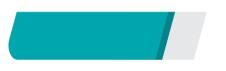 思路点拨
单元主题写作
I have received your e­mail and known your problem.
开篇点题
I think you'd better have a good talk with Peter.
提出建议
I hope you will make up as soon as possible.
表达愿望
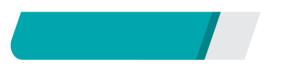 素材积累
单元主题写作
重点短语
1．与某人吵架________________  
2．和好______________
3．交朋友________________
4．彼此______________
5．与……交流__________________________
6．处理______________
7．与……相处______________
have a fight with sb.
make up
make friends
each other
communicate with/have a talk with
do/deal with
get on/along with
单元主题写作
常用句子
1．It's common for us to have a fight with our friends.
2．We should understand and respect each other.
3．It's important for us to solve the problem in a proper way.
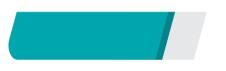 高分模板
单元主题写作
Dear Jack，
     I've received your e­mail and known your present problem. As your friend, I'd like to give you some advice . First, don't feel so sad because of your fight with Peter. In my opinion, it's a very common thing.
单元主题写作
Second, you'd better have a good talk with Peter. And you two can express your own feelings about the thing face to face. You can try to look at the thing from his view.
     Third, if you are unwilling to talk to him now, you can send an e­mail and say sorry to him. He must be sad like you now. So, be brave and act like a man. As we know, friendship is important to everyone. Don't give it up without any try.
I hope you two can make up as soon  as  possible．
Yours，
Li Hua
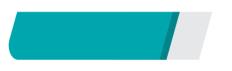 名师点评
单元主题写作
①文章以“I'd like to give you some advice.”开门见山，引出下文。
②first, second, third等词的运用，使文章条理清楚。
③in my opinion, as we know，as soon as possible等短语的使用增强了句子的表现力。
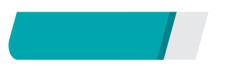 小试身手
单元主题写作
友谊是幸福的源泉之一。请你写一篇短文，要点如下：
1．叙述一件你和好朋友之间发生的事情；
2．表明这件事情中你在他(她)身上学习到的品质。
注意：1.词数80词左右；
            2.不得出现真实的人名、校名等相关信息。
单元主题写作
One possible version：
      Mary and I are best friends. We always go to school together and share everything with each other. One day, we were reading a new magazine at the school library. But I broke the magazine. I was so shy that I was afraid to tell the truth. Mary took the magazine and told the teacher that she broke the book and said sorry.
      Friends should be honest. If you are honest, your friend can trust you. My best friend always tells me when I do something wrong. It hurts sometimes, but it makes me a better person, too.